Муниципальное бюджетное дошкольное образовательное учреждение детский сад «Ивушка» п.Рощинский Чаплыгинского района Липецкой области



ИНТЕРНЕТ-ПОРТФОЛИО
УЧАСТНИКА МУНИЦИПАЛЬНОГО ЭТАПА ВСЕРОССИЙСКОГО ПРОФЕССИОНАЛЬНОГО КОНКУРСА
«ВОСПИТАТЕЛЬ ГОДА– 2024»








Макейкина Татьяна Александровна
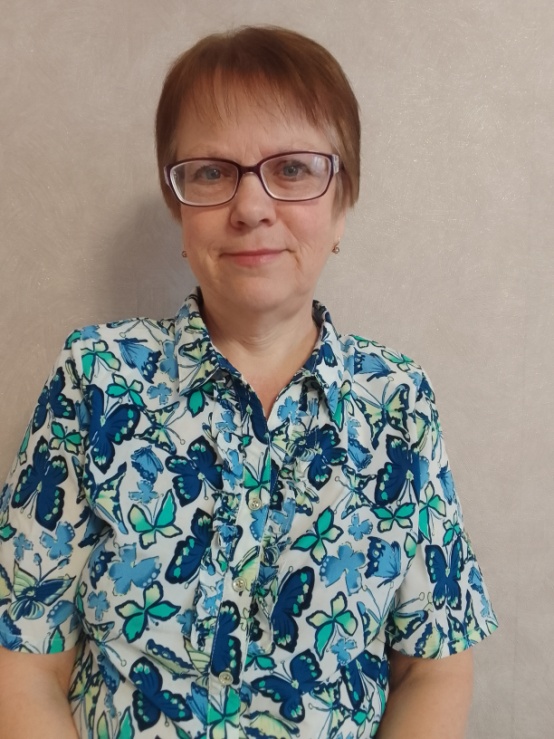 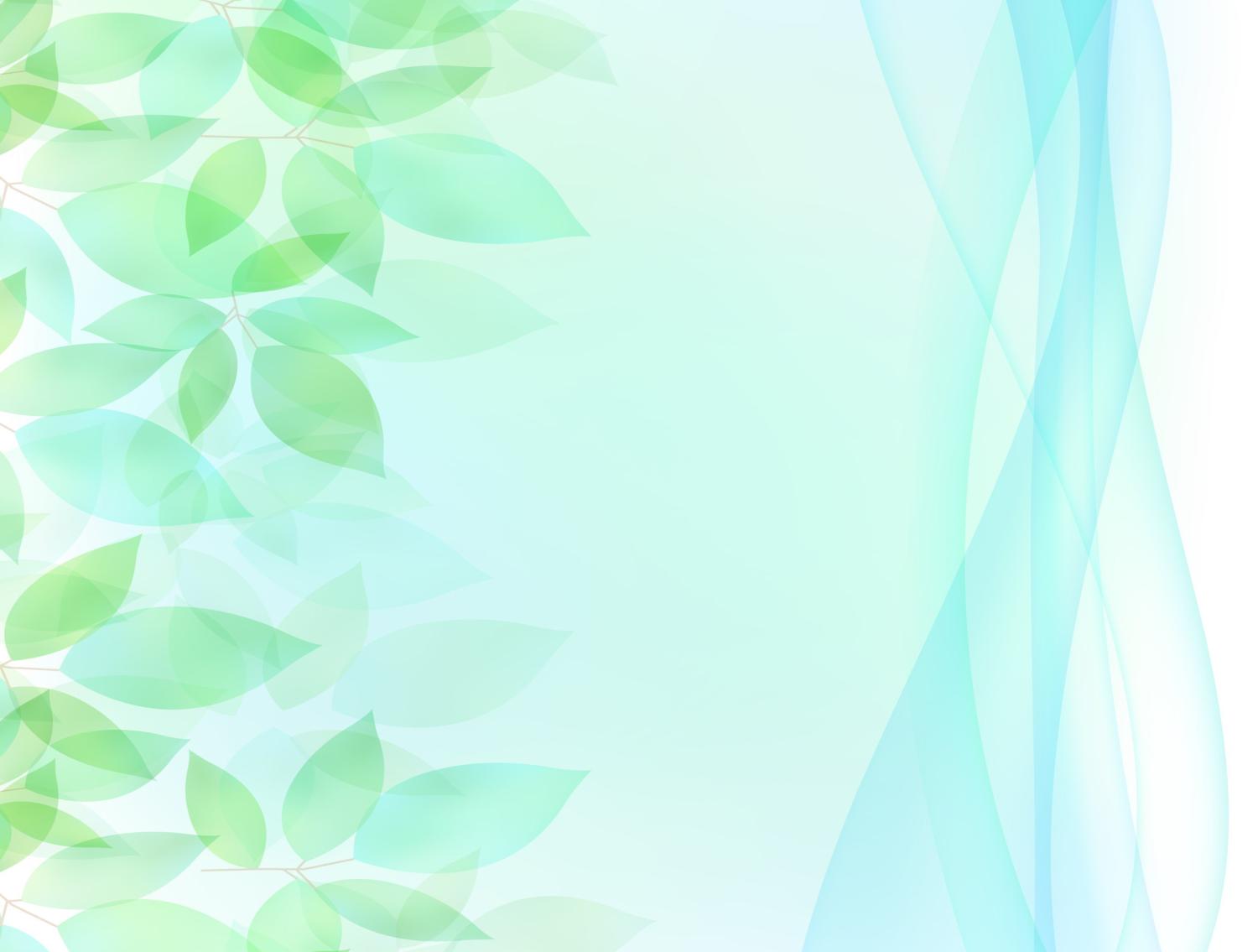 Информационная карта

Ф.И.О. Макейкина Татьяна Александровна
Дата рождения: 23.10.1967 г.
Образование:  среднее профессиональное
Место учебы: Хмельницкое педагогическое училище 
Место работы: МБДОУ детский сад «Ивушка» п.Рощинский
Занимаемая должность: воспитатель
Стаж работы:
а) общий 36 лет;
б) в данном учреждении 35 лет;
в) в занимаемой должности 35 лет.
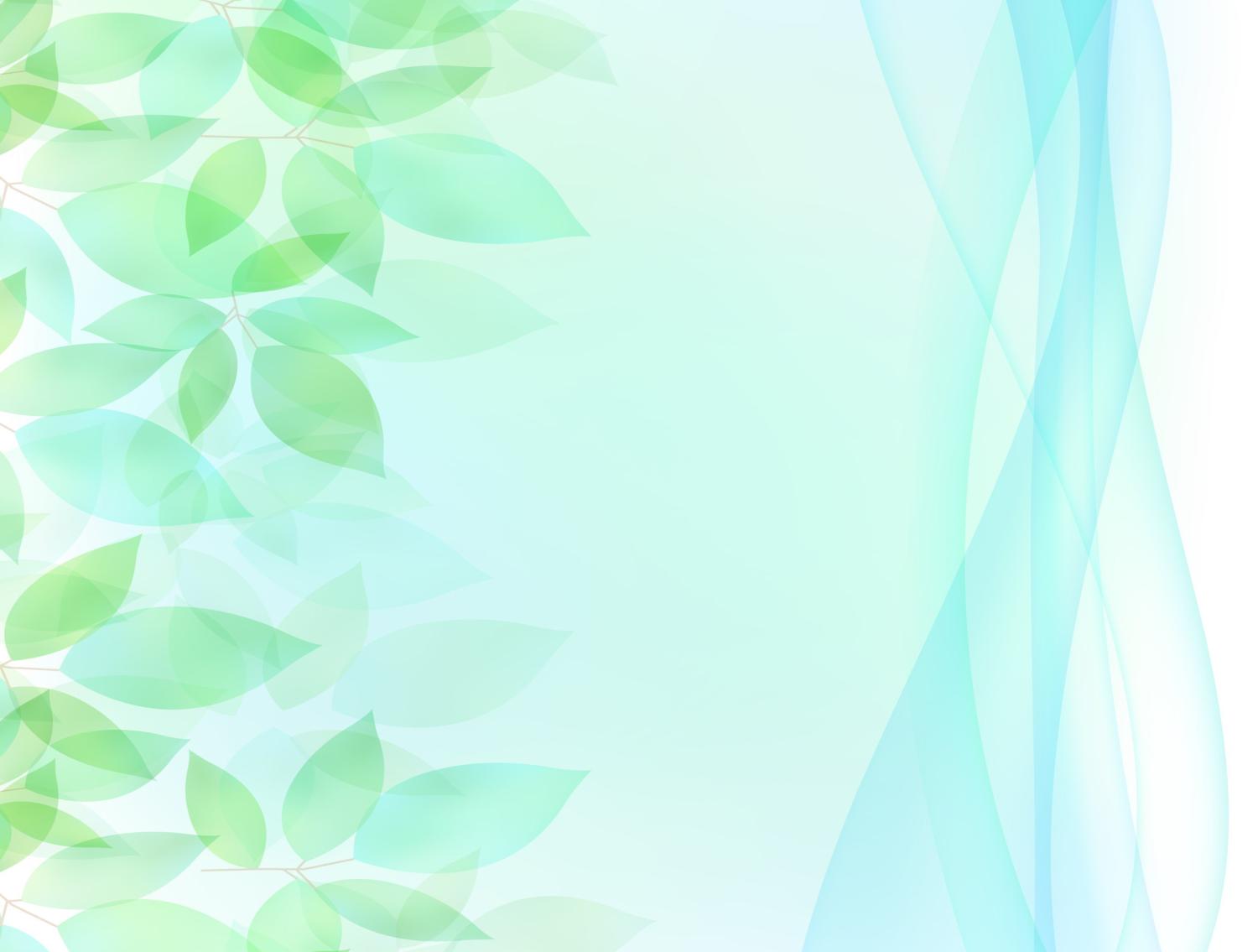 Данные о повышение квалификации
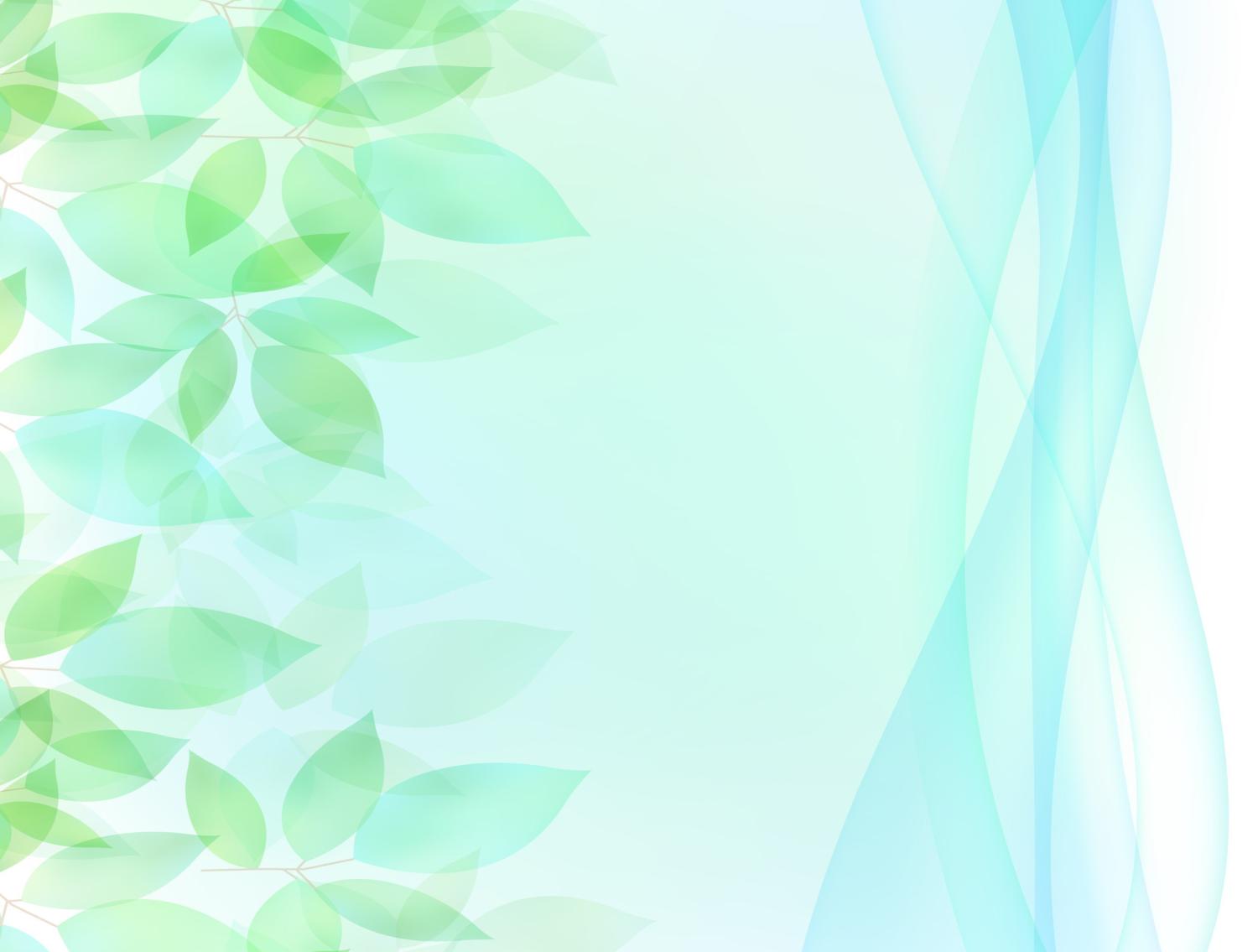 Сведения об аттестации
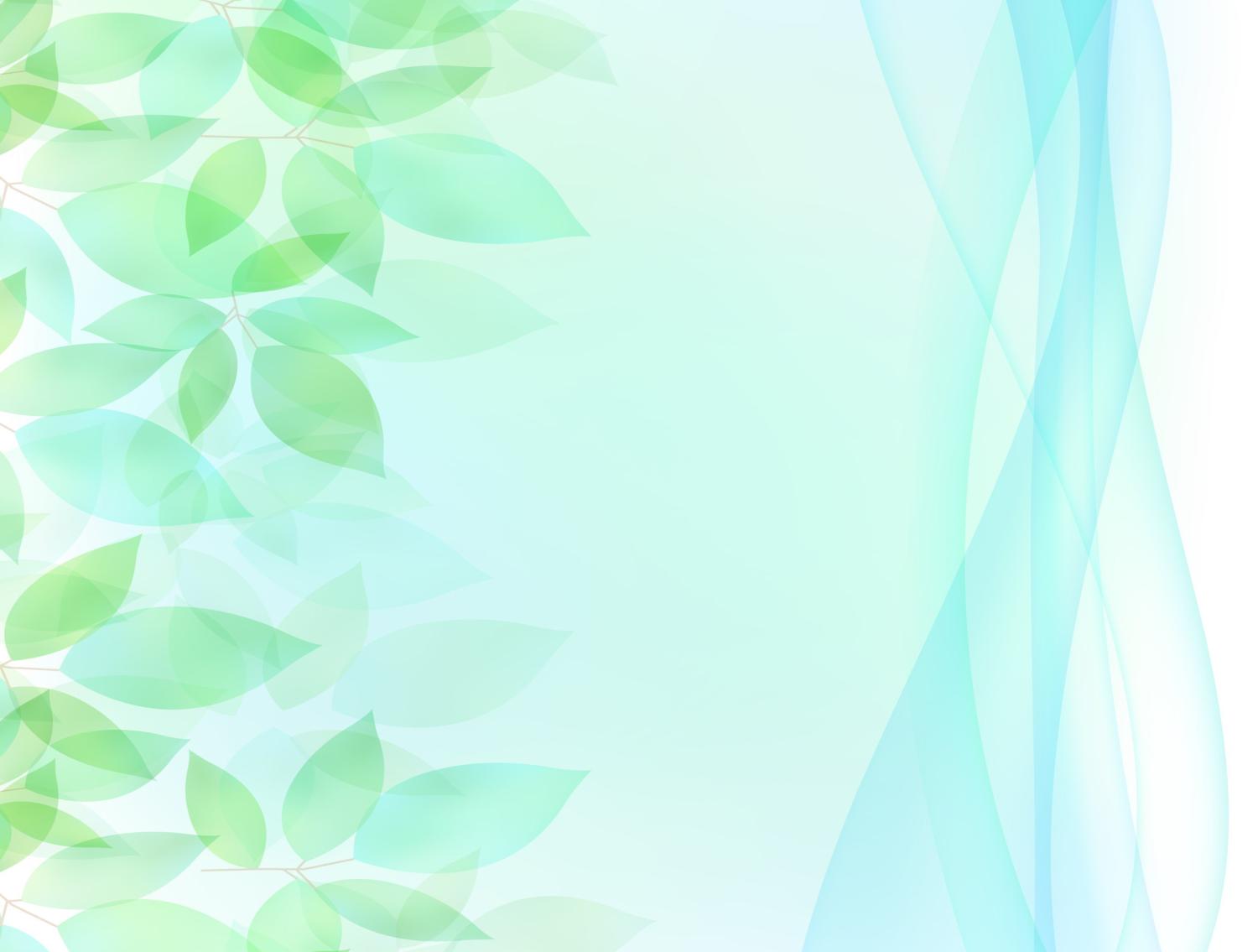 Поощрения и награды
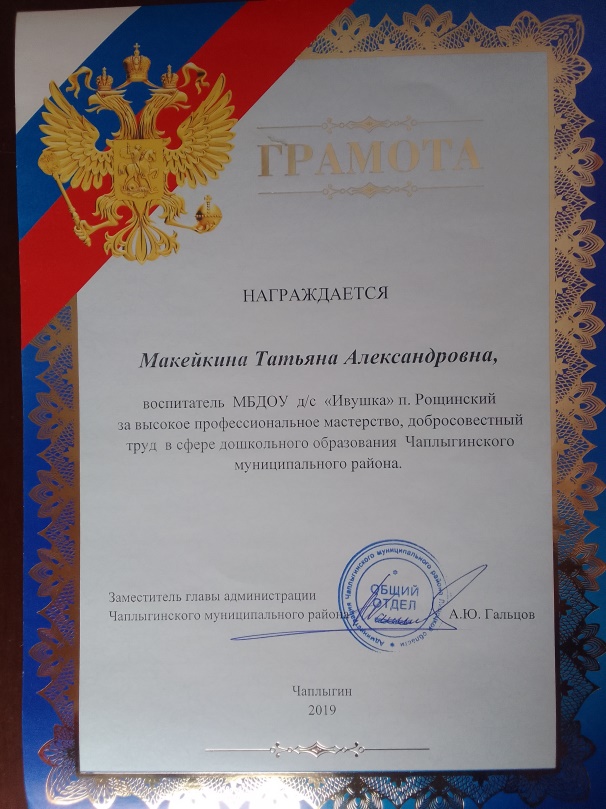 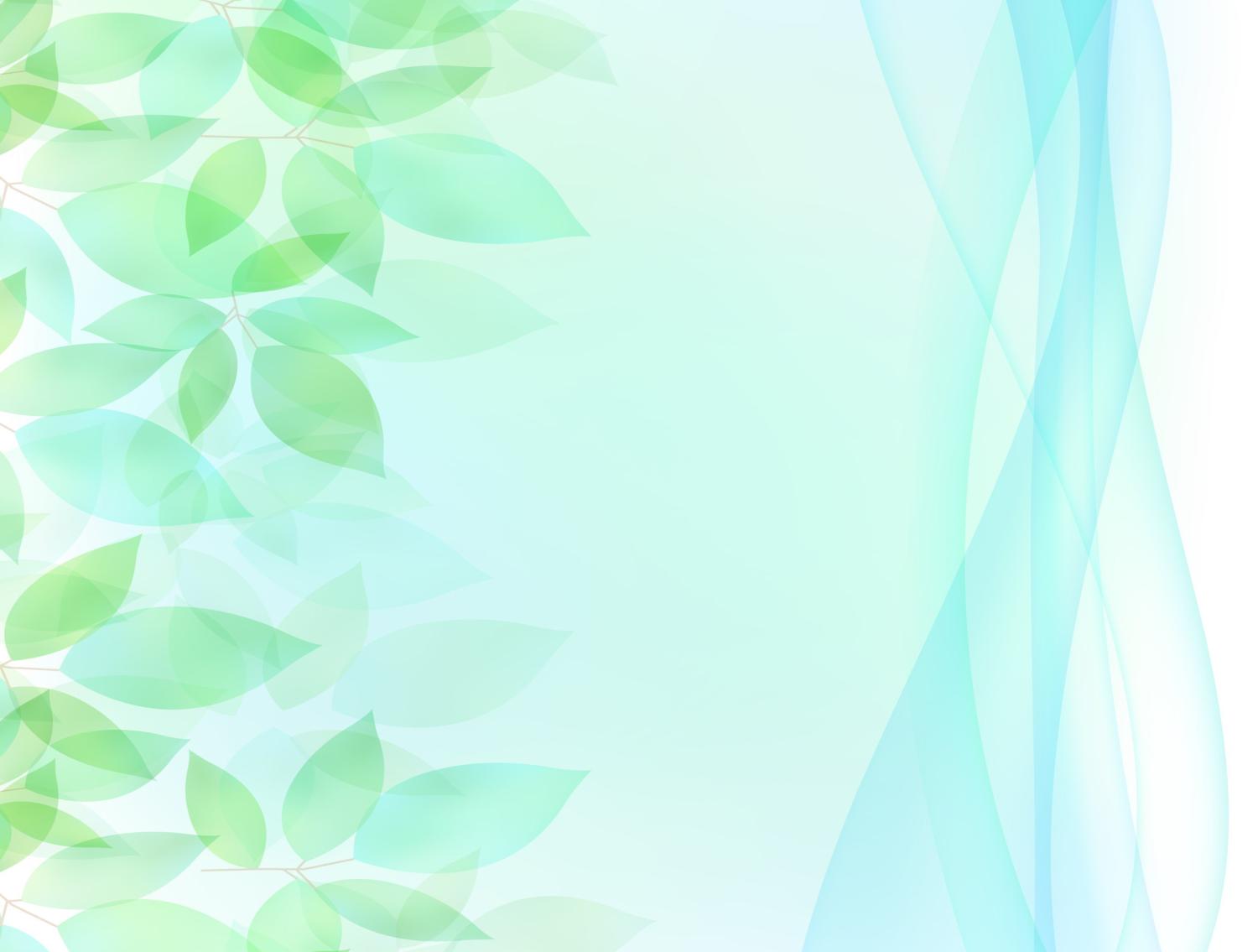 Карта участия в работе методических объединений
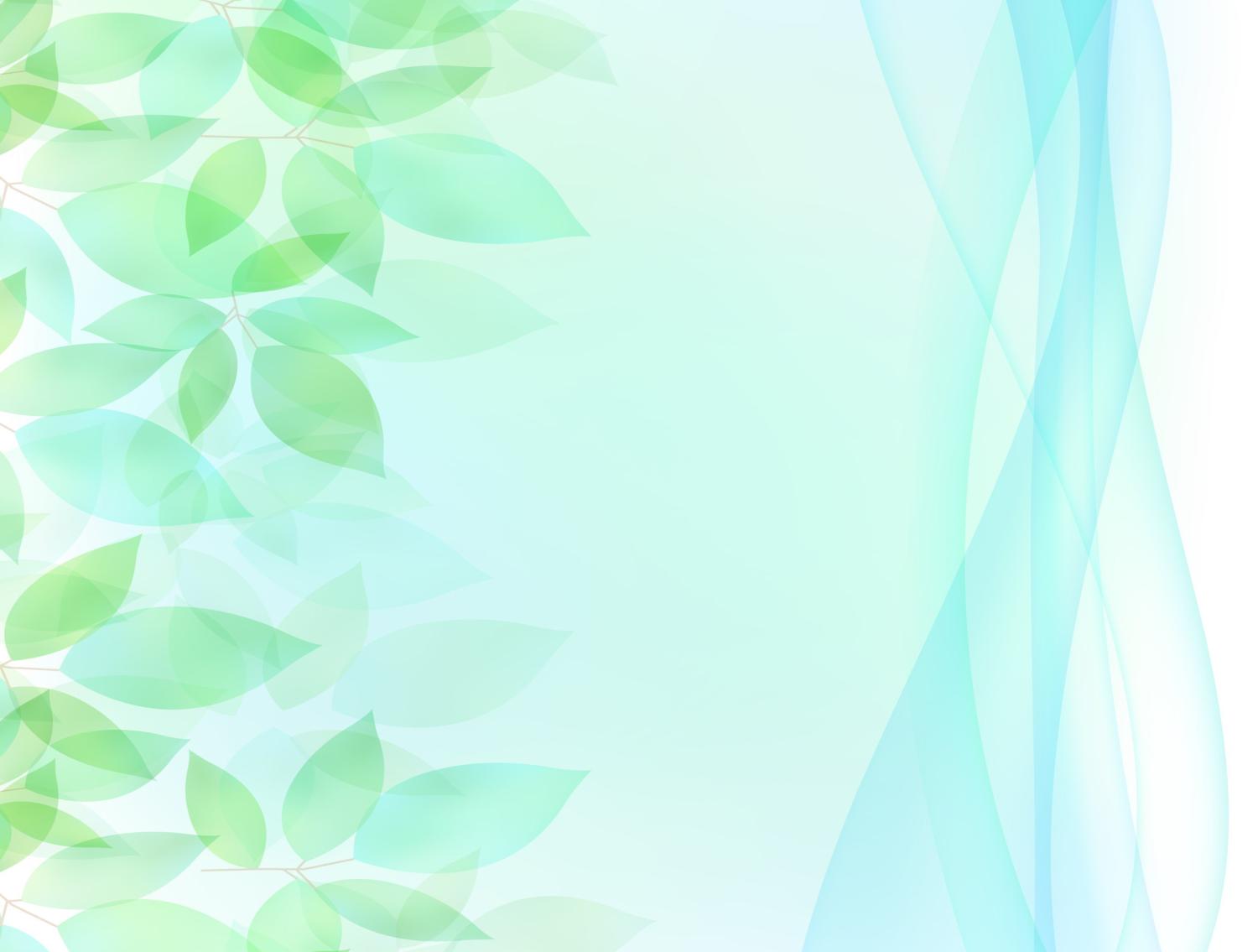 Карта участия в методической работе ДОУ
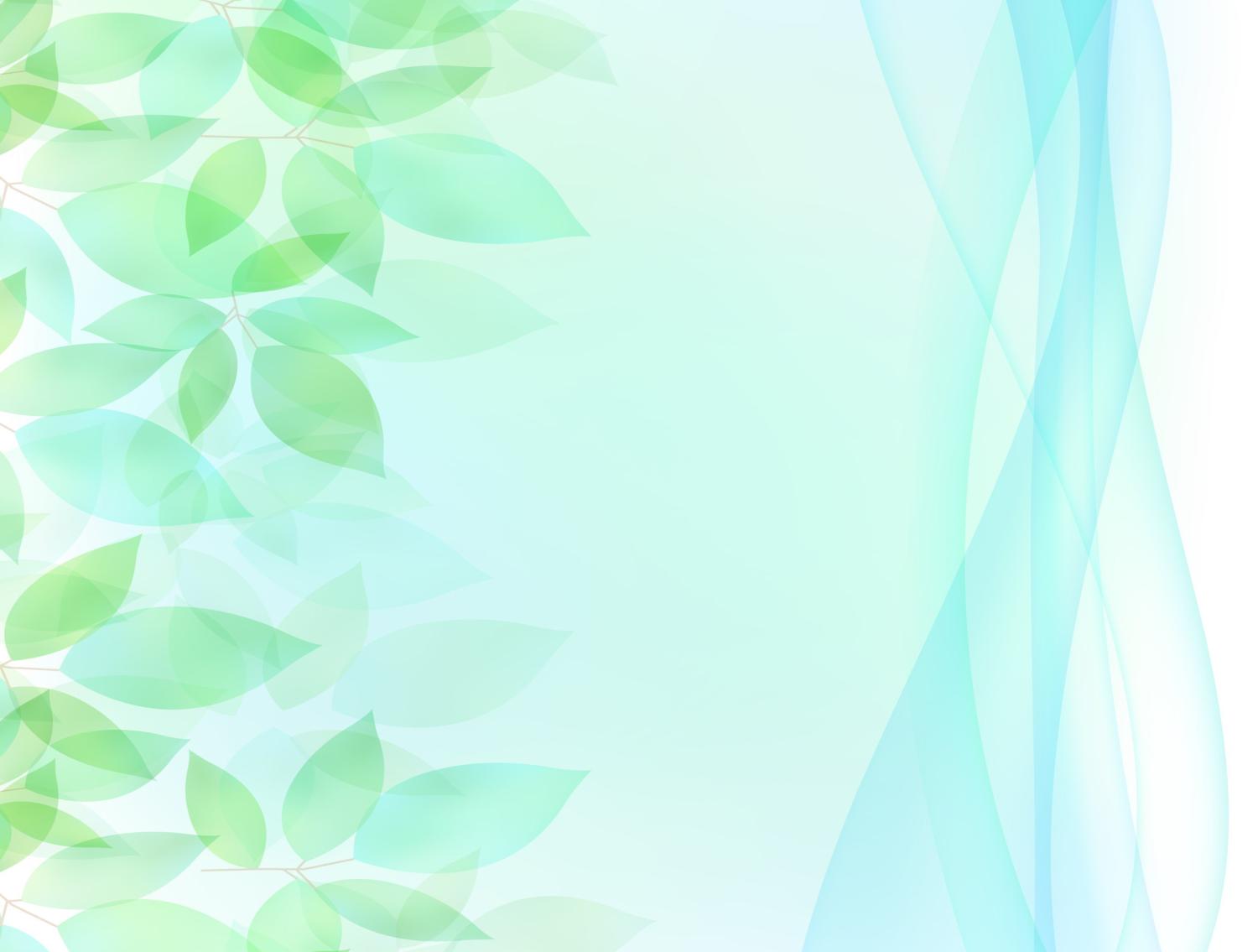 Участие в инновационной деятельности
Применение ИКТ в образовательном процессе.
Открытые показы педагогической деятельности
 Самообразование
 Нетрадиционные формы работы с родителями.
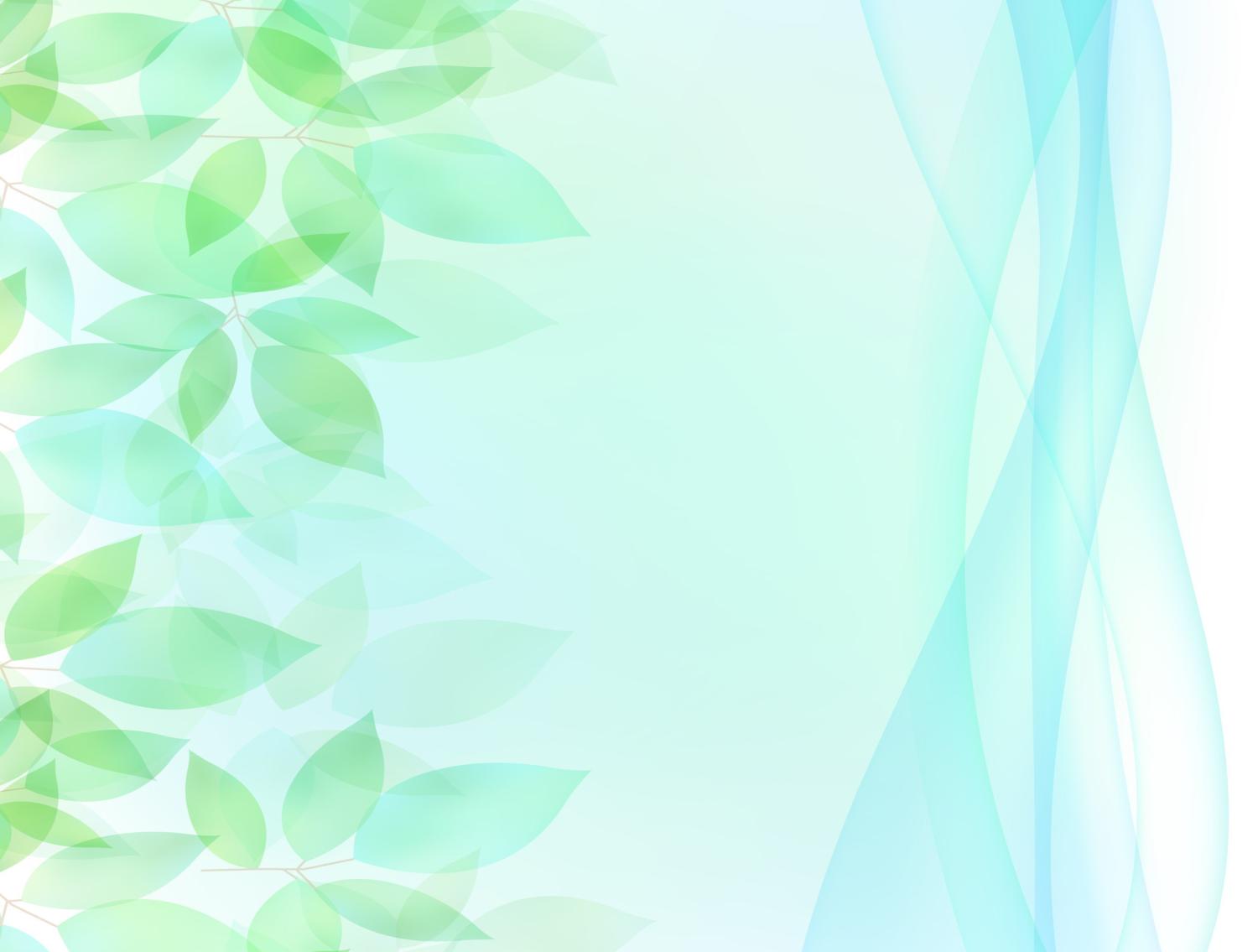 Использование ИКТ 
в образовательном процессе
Оформление материалов по различным направлениям деятельности, с использованием программ Microsoft Office,Word, Excel, в том числе при разработки планов и конспектов НОД, различного вида мероприятий, консультаций для родителей.
Оформление стендов, буклетов и визитной карточки группы.
  Знакомство с периодикой, общения с коллегами, обмен опытом.
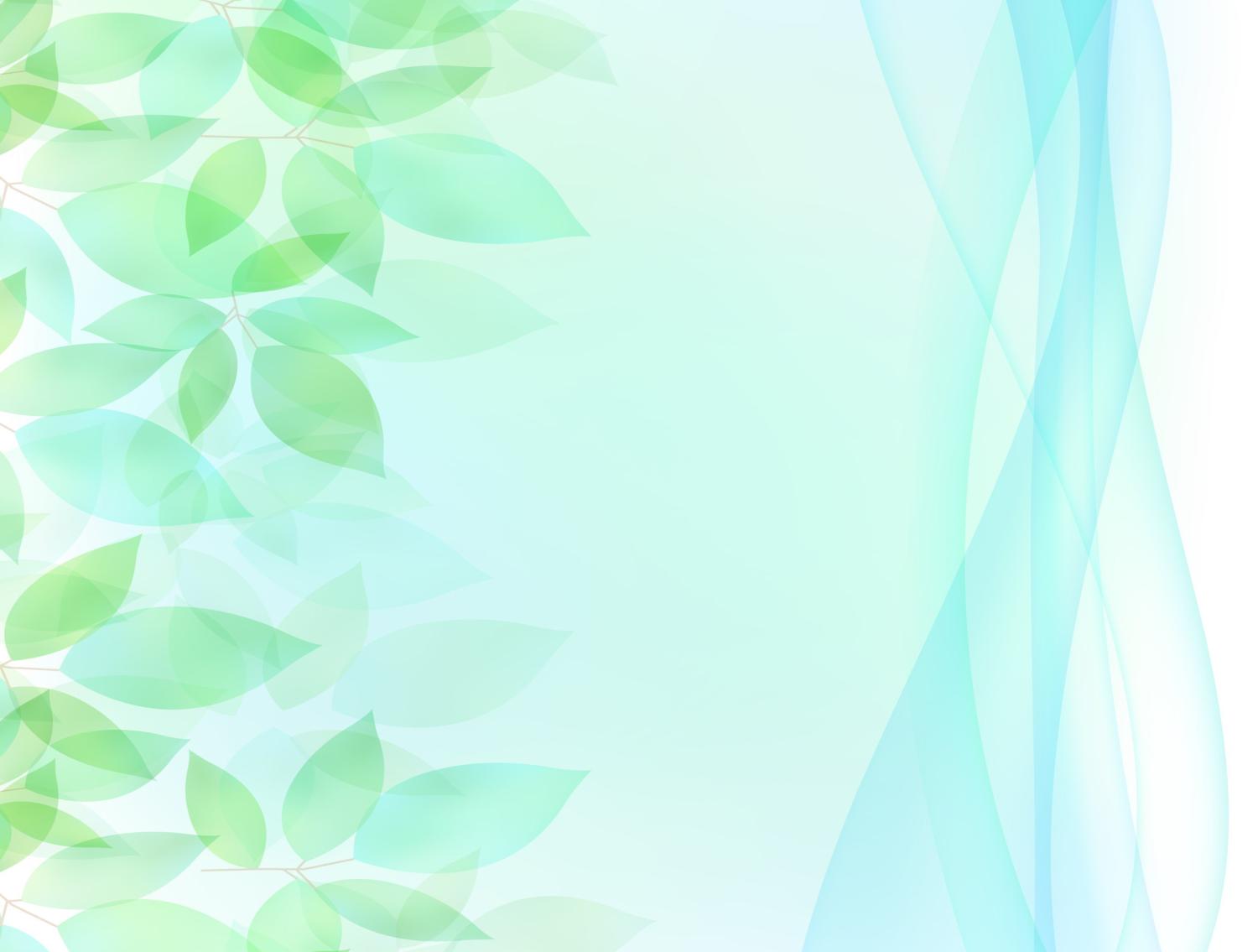 Сайты, ссылки которые я часто использую в своей работе:

maam.ru – международный образовательный портал

infourok.ru

ped-kopilka.ru – учебно-методический кабинет

nsportal.ru – образовательно-социальная сеть

edu-time.ru –Всероссийское СМИ «Время знаний»
Мое педагогическое кредо

«Пускай мне не суждено совершать подвиг, но я горжусь тем, что мне доверили самое дорогое – своих детей».
Мой принцип работы

 Не быть назойливой: у каждого свой мир интересов и увлечений;
 Детям больше самостоятельности и право выбора;
 Уметь вставить на позицию ребенка, видеть в нем личность, индивидуальность.
Почему мне нравится работать в 
детском саду?

Я могу быть нужной и полезной детям. Я пытаюсь помочь маленьким детям войти в мир знаний.
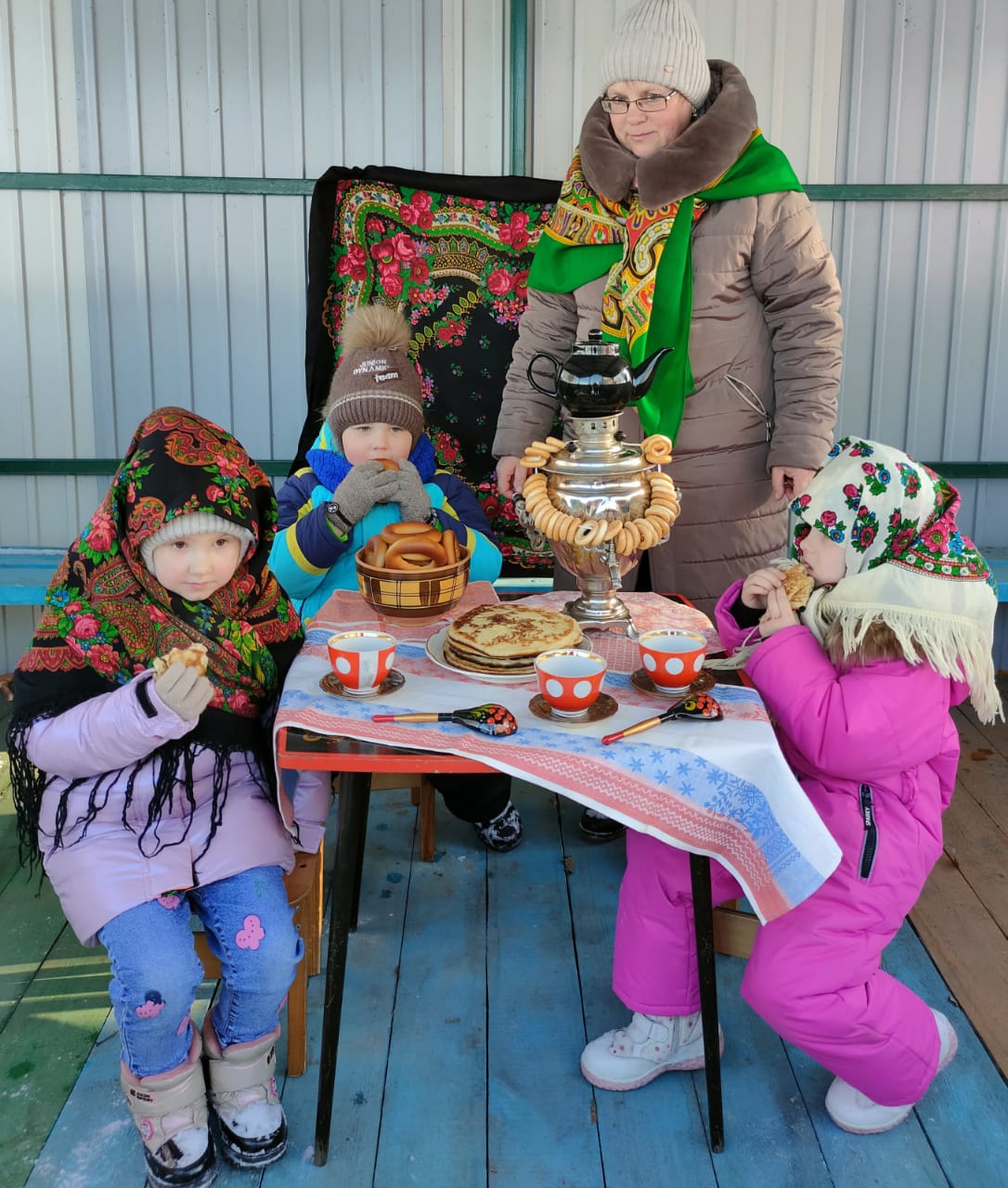 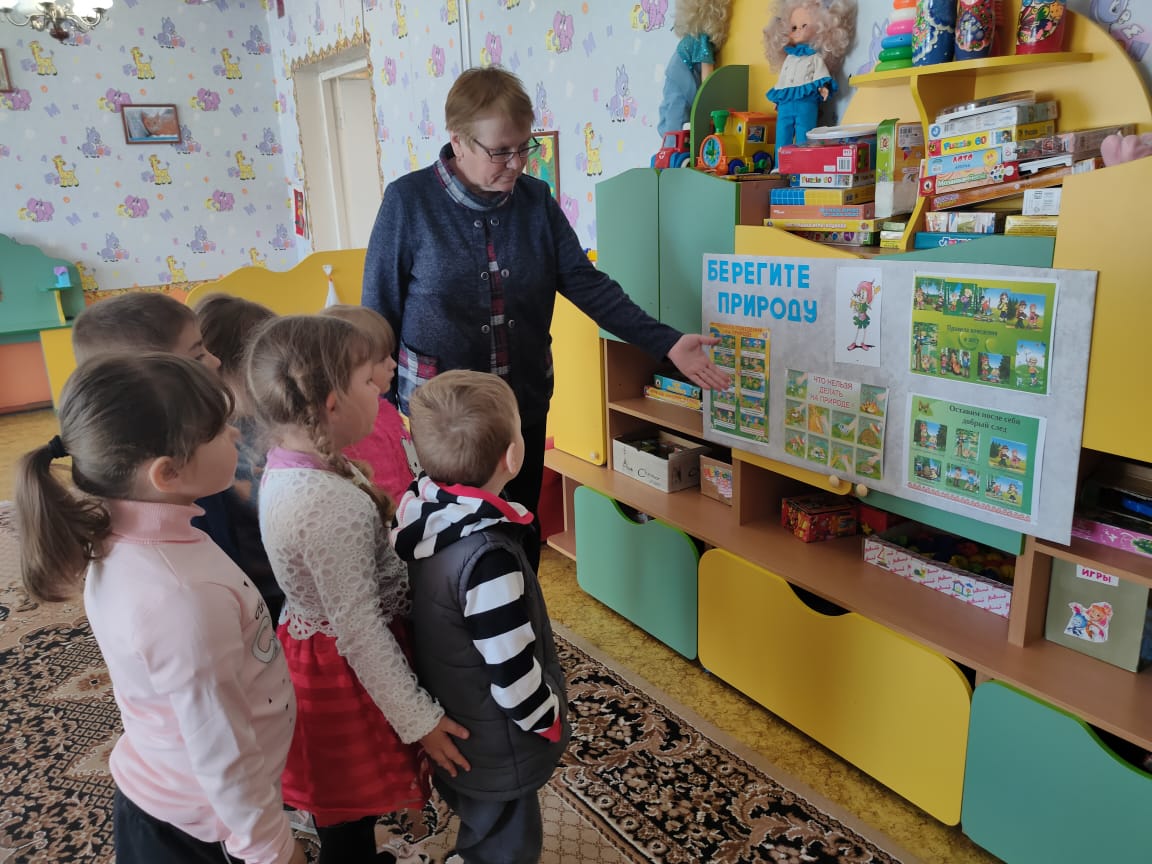 Участие в инновационной деятельности

Применение ИКТ в образовательном процессе.
Разработка и реализация педагогических проектов.
Участие в разработке в основной общеобразовательной программы дошкольного образования ДОУ в соответствии с ФГОС.
Самообразование
Нетрадиционные формы работы с родителями.
Работа с родителями

Беседы
Консультации
Родительские собрания
Анкетирование
Совместные праздники
Участие в конкурсах рисунков и поделок
Участие в благоустройстве территории ДОУ.
Главная цель моей работы

- Это гармоничное развитие детей и их успешная социализация в обществе. Для достижения этой цели я не боюсь применять разнообразные инновационные формы и методы работы. О воспитании детей добрыми и дружественными следует задумываться уже сейчас, пока они еще маленькие. Ведь всё, чему они научатся, обязательно отразится на их будущей жизни.
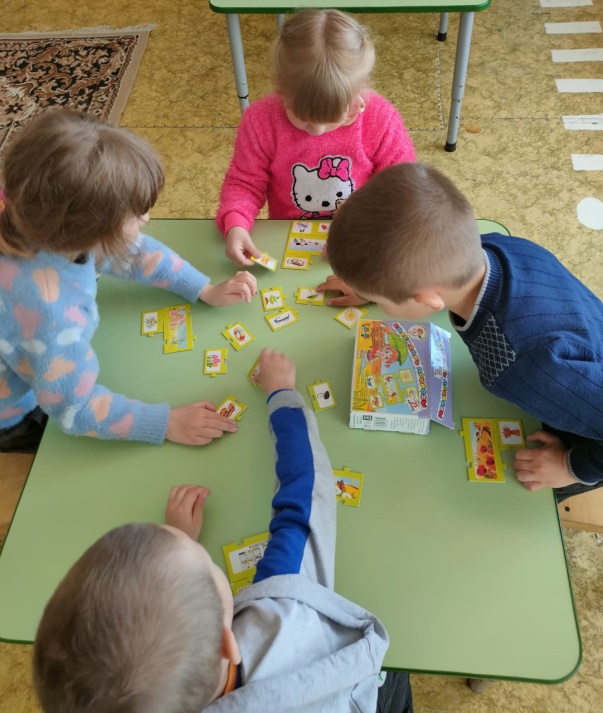 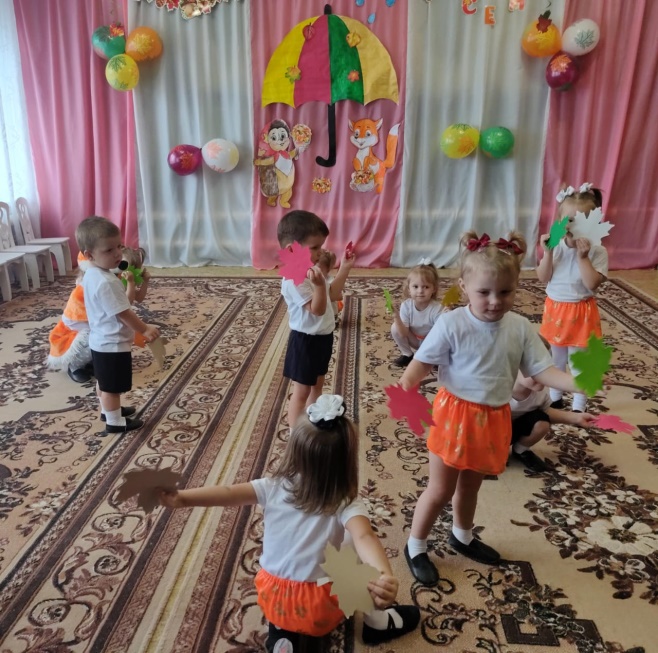 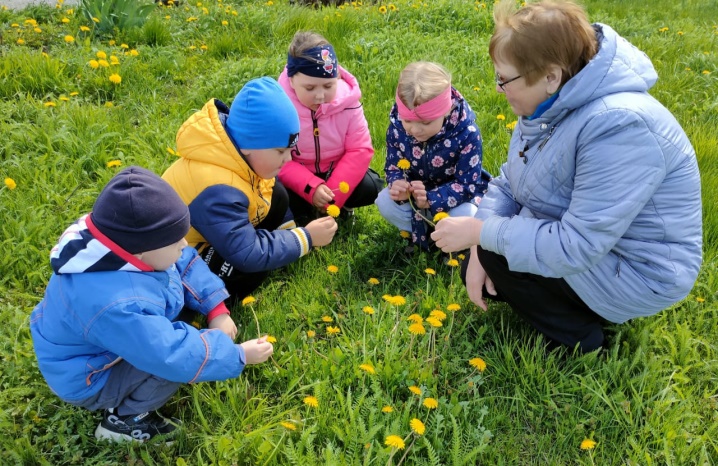 Творческая деятельность

      Принимаю активное участие в жизни детского сада. Выступаю на утренниках, спортивных мероприятиях.
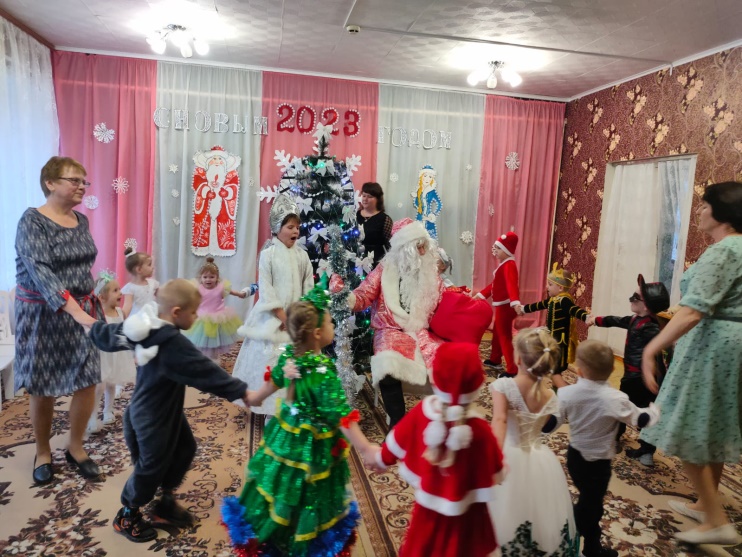 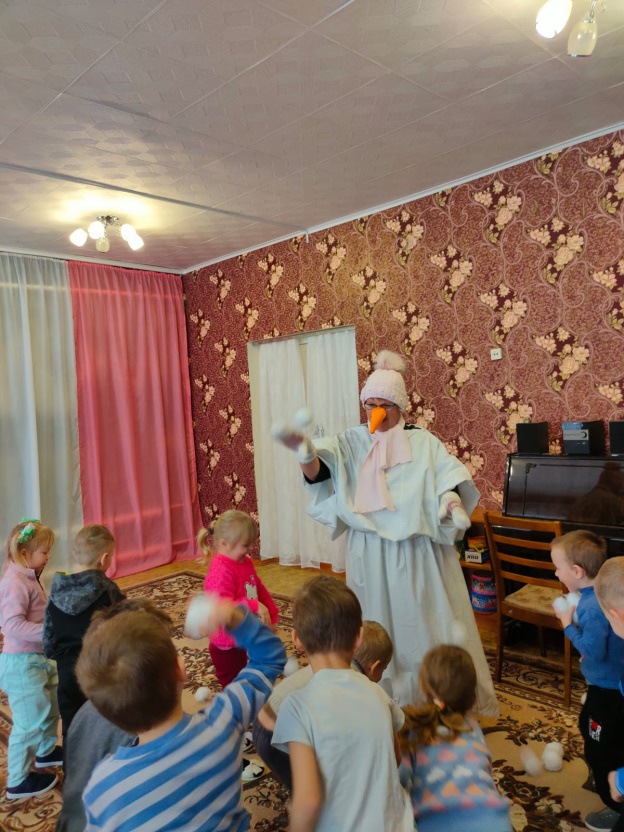 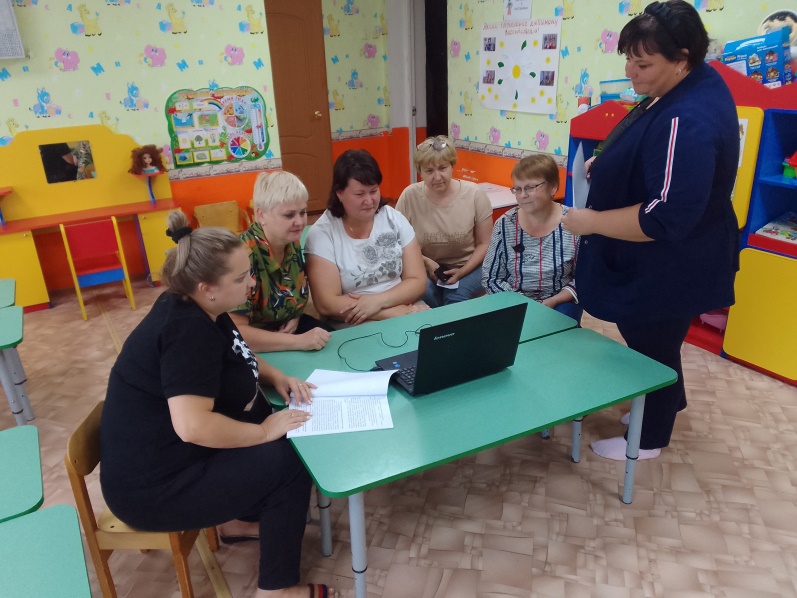 Для успешной результативной работы я использую интеграцию содержания образовательных областей, индивидуализацию работы с детьми, социальное партнерство, вовлечение родителей в деятельность ДОУ.
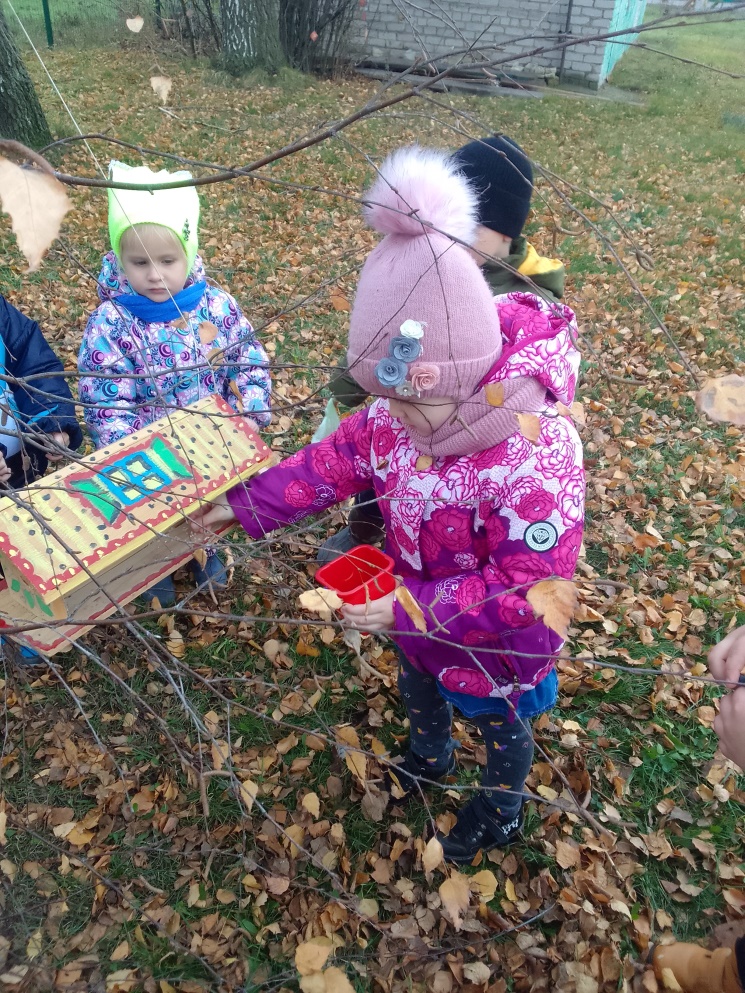 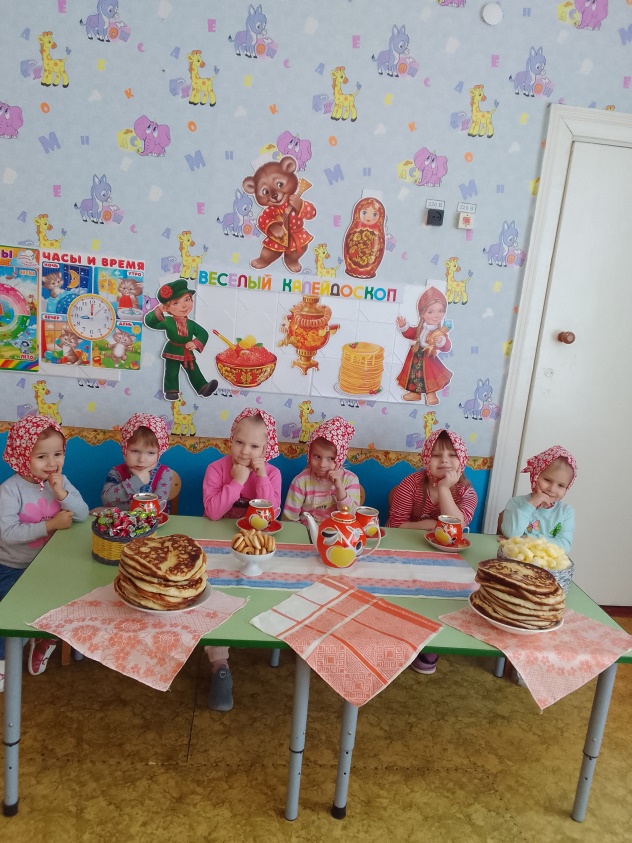 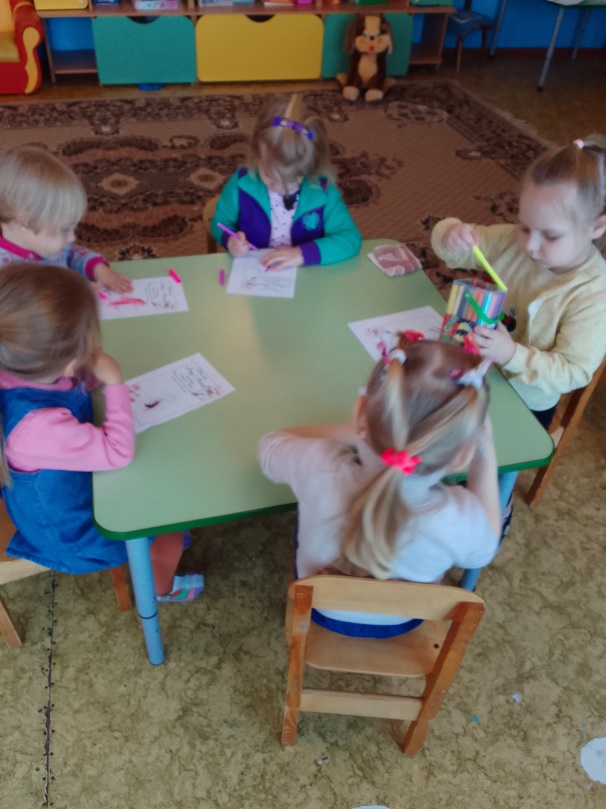 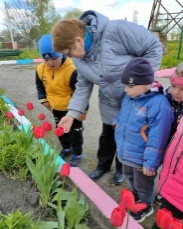 Большое внимание уделяю экологическому развитию детей. Для достижения задачи по формированию у воспитанников осознанно – правильного отношения к природе использую приемы проектирования, моделирования и решения логических задач, организации деятельности в уголке по экологическому воспитанию.
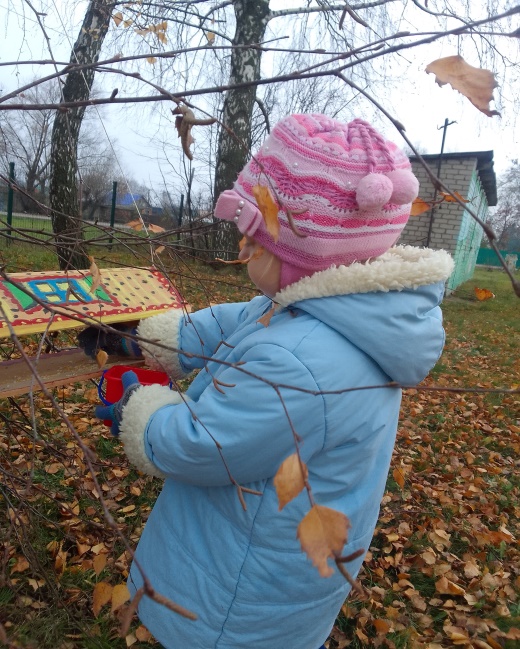 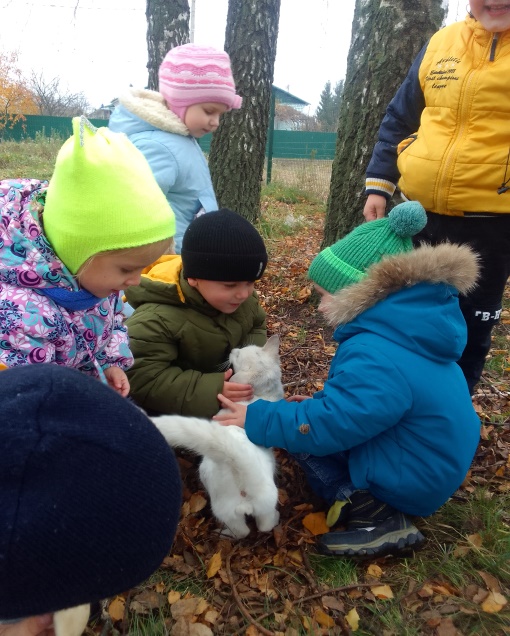 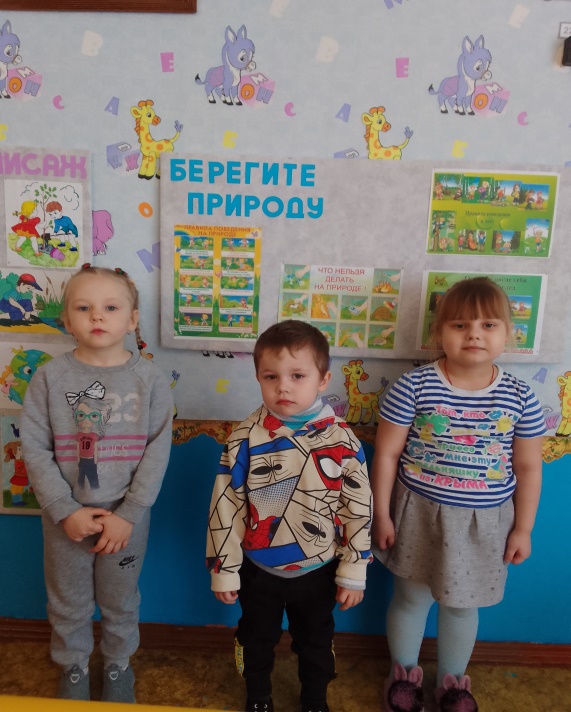 Мне хочется стать для своих малышей самым близким другом, хочется отдать им свои знания и умения, показать им как красив и приветлив окружающий мир.
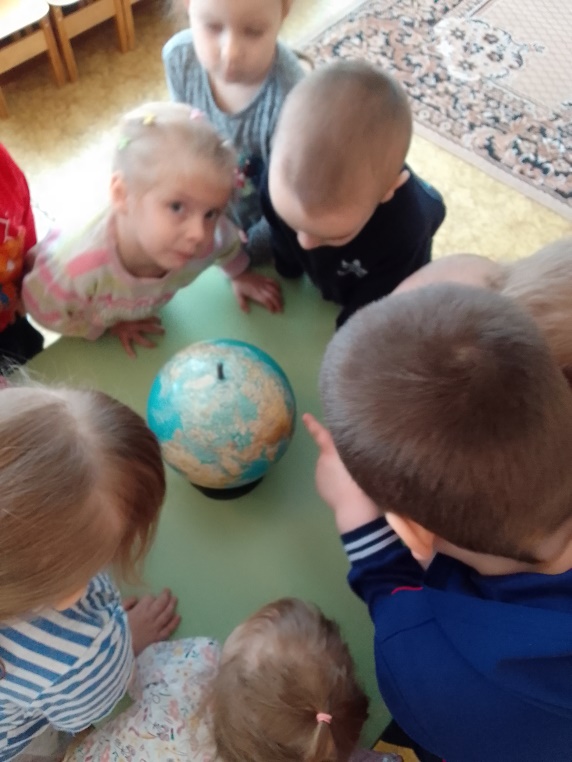 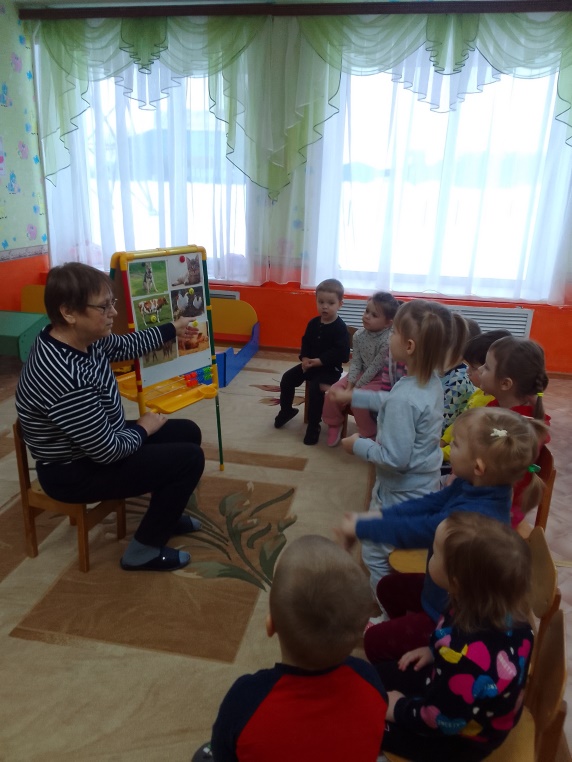 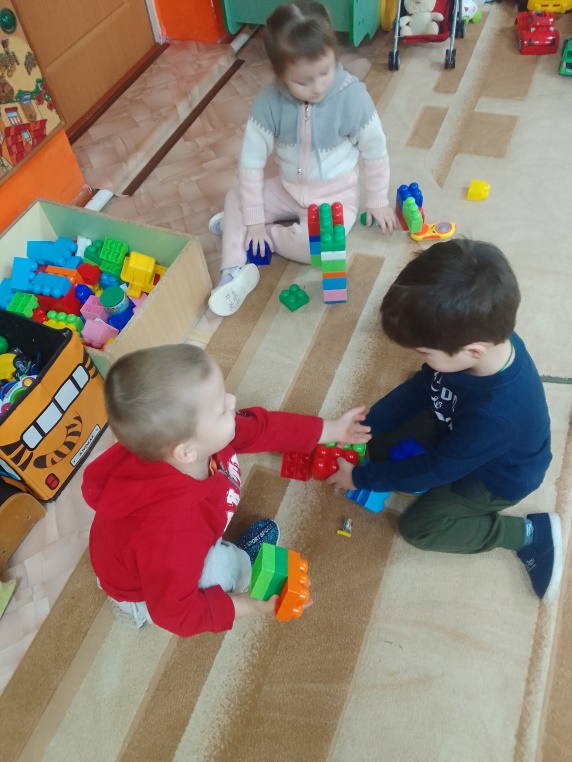 Особое внимание уделяю активному участию каждого ребенка в образовательной деятельности, развитию его воображения, логики мышления и фантазии.
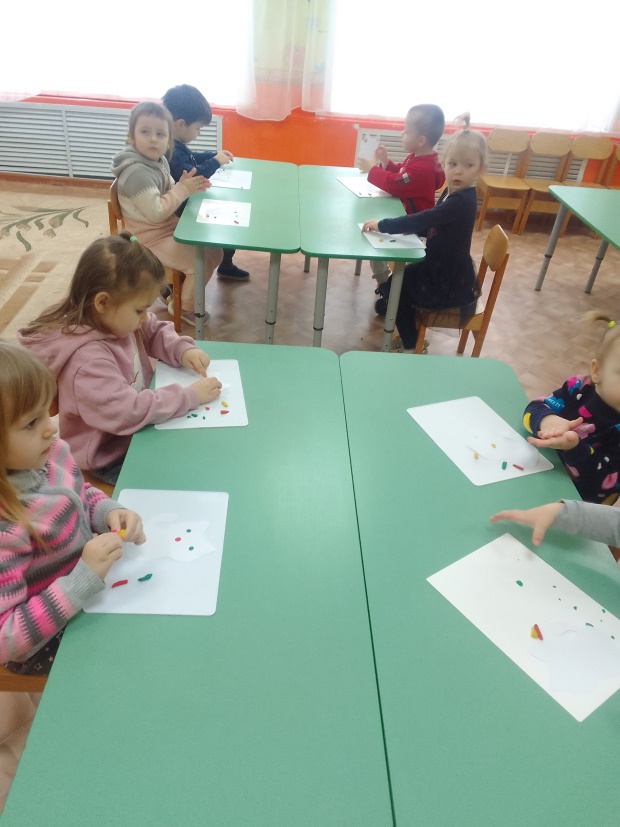 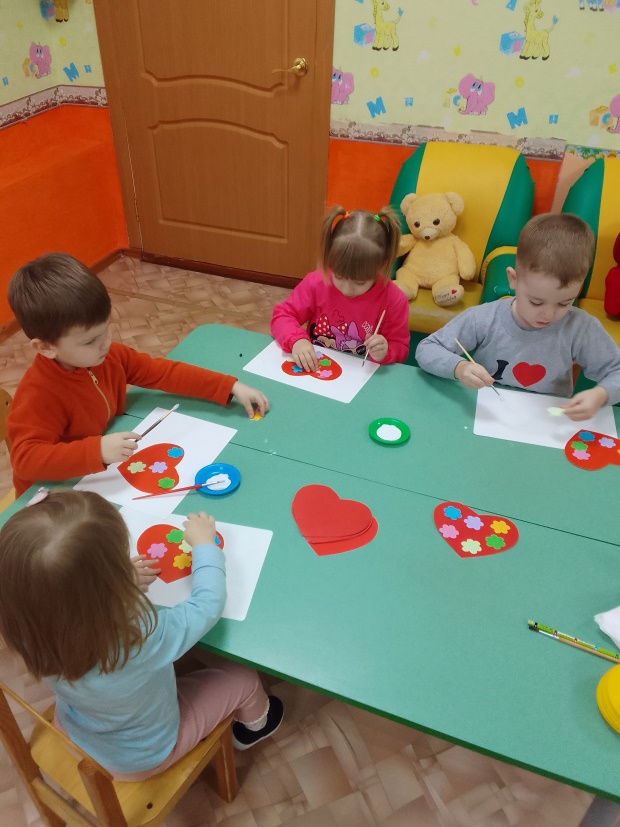 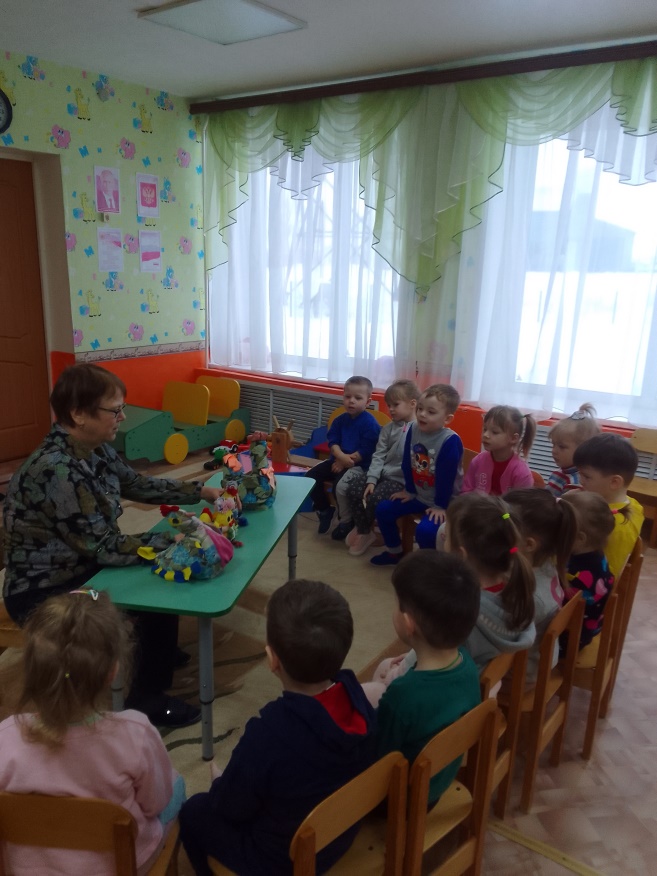 Мои воспитанники-моя гордость
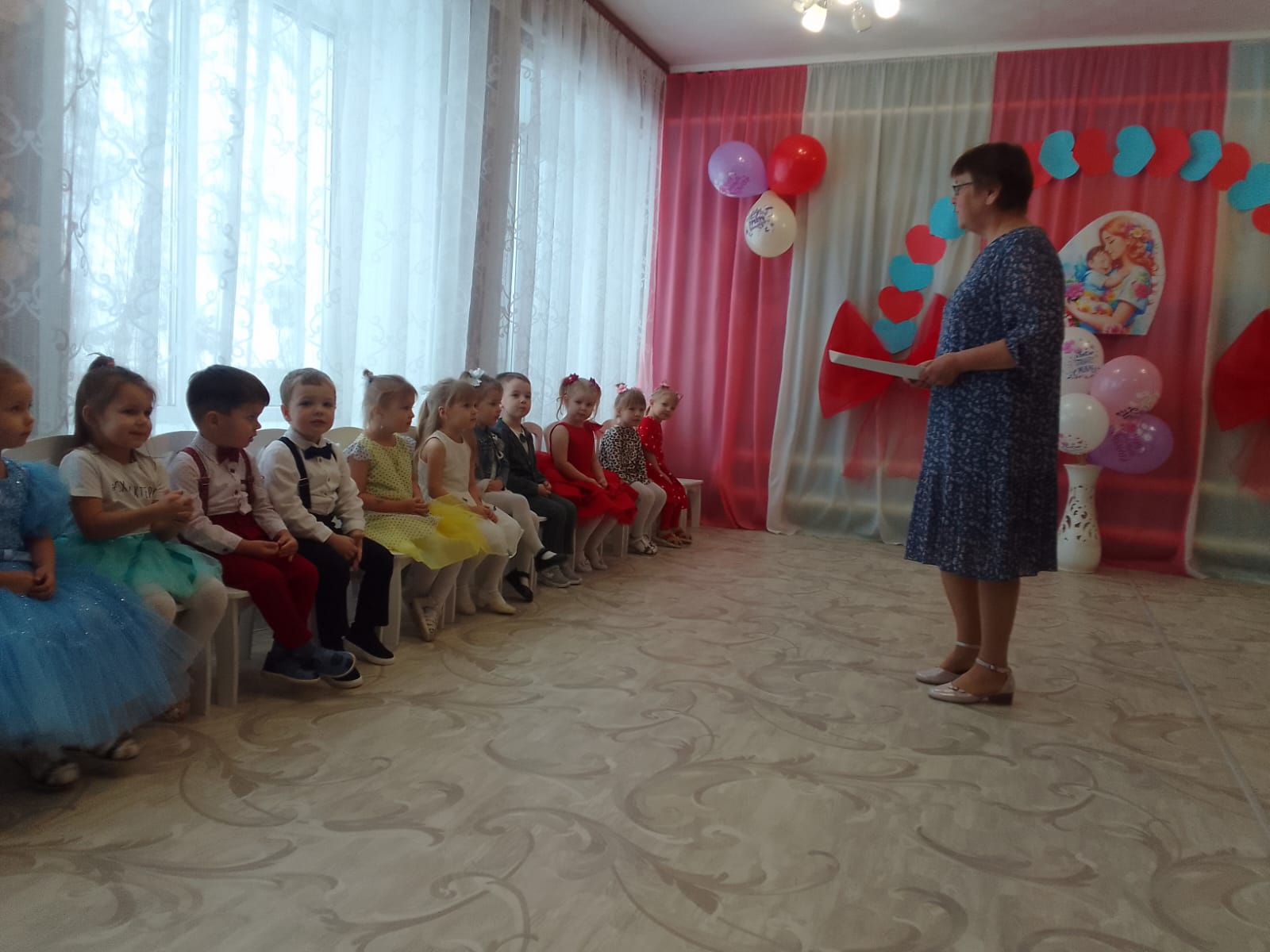 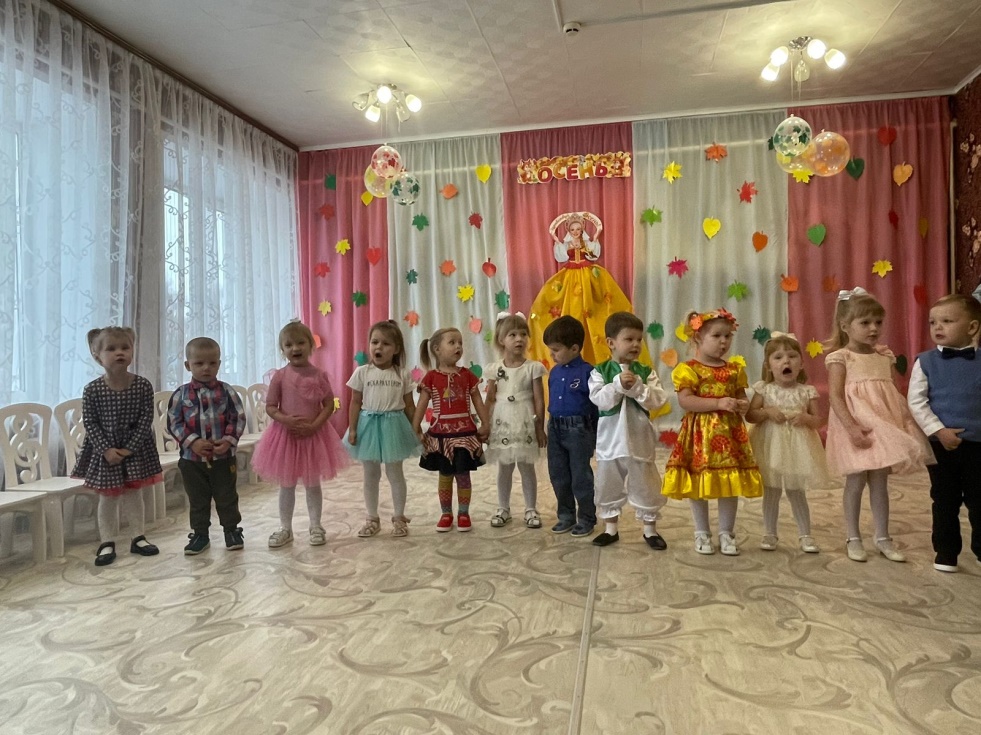 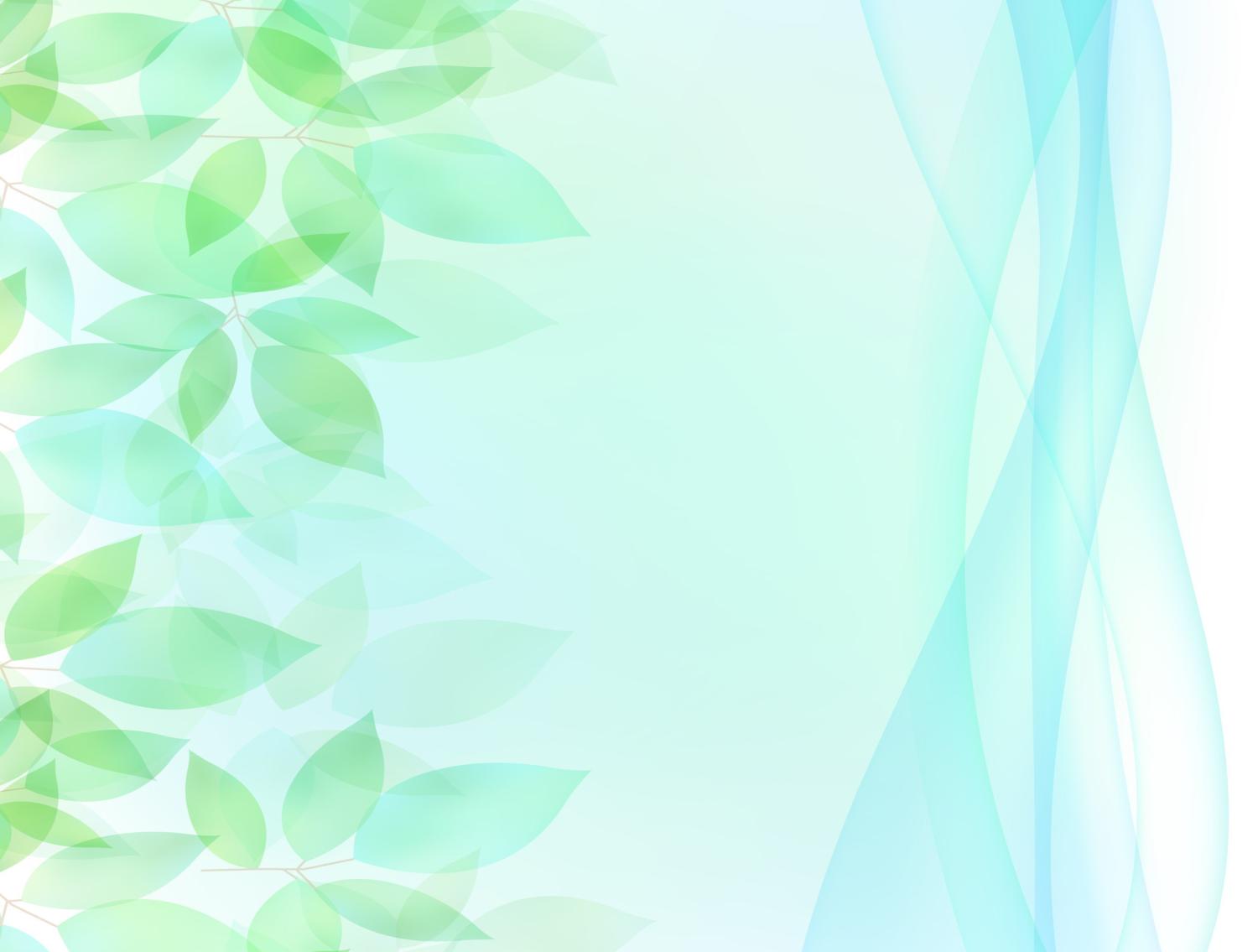 СПАСИБО 
ЗА
ВНИМАНИЕ!!!